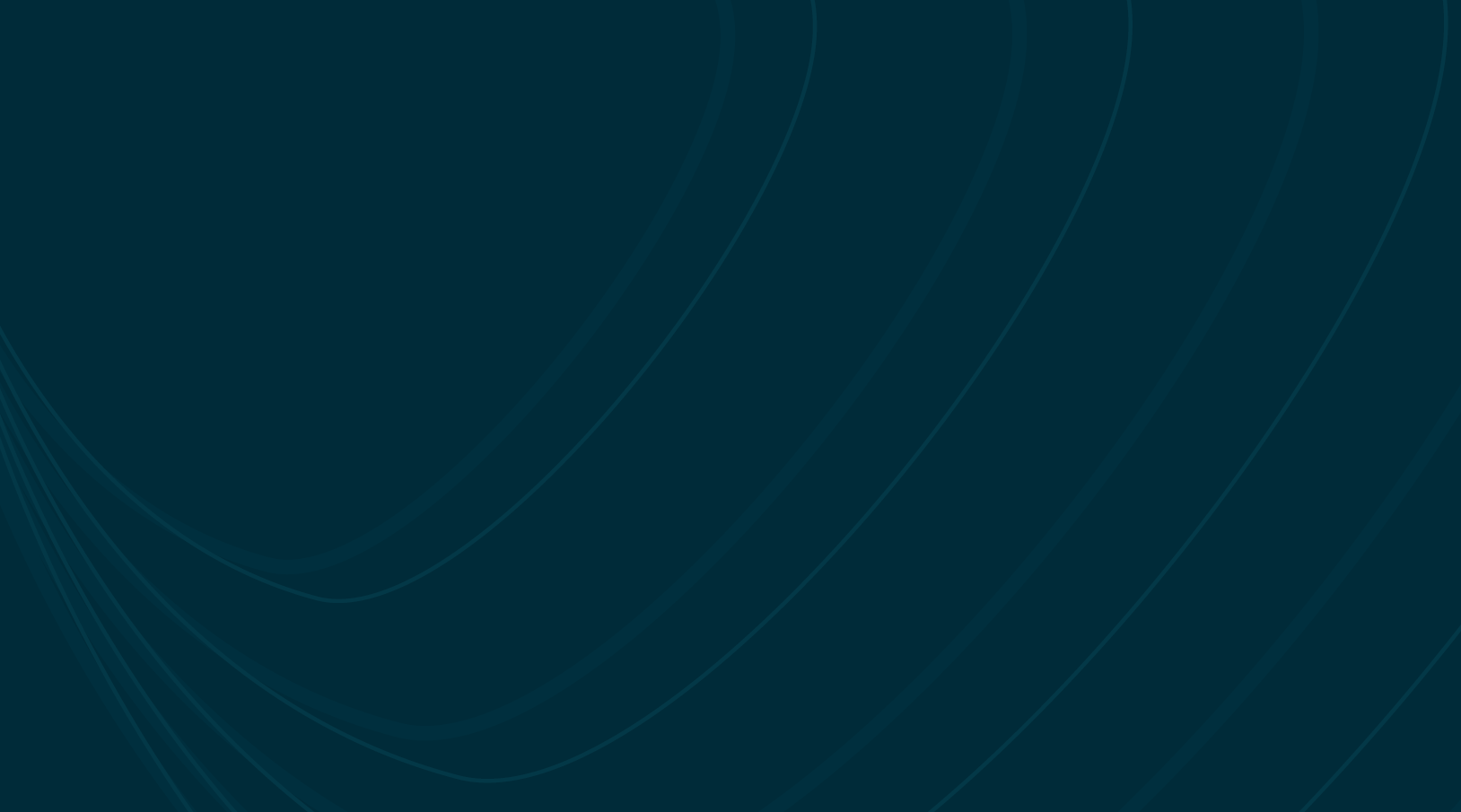 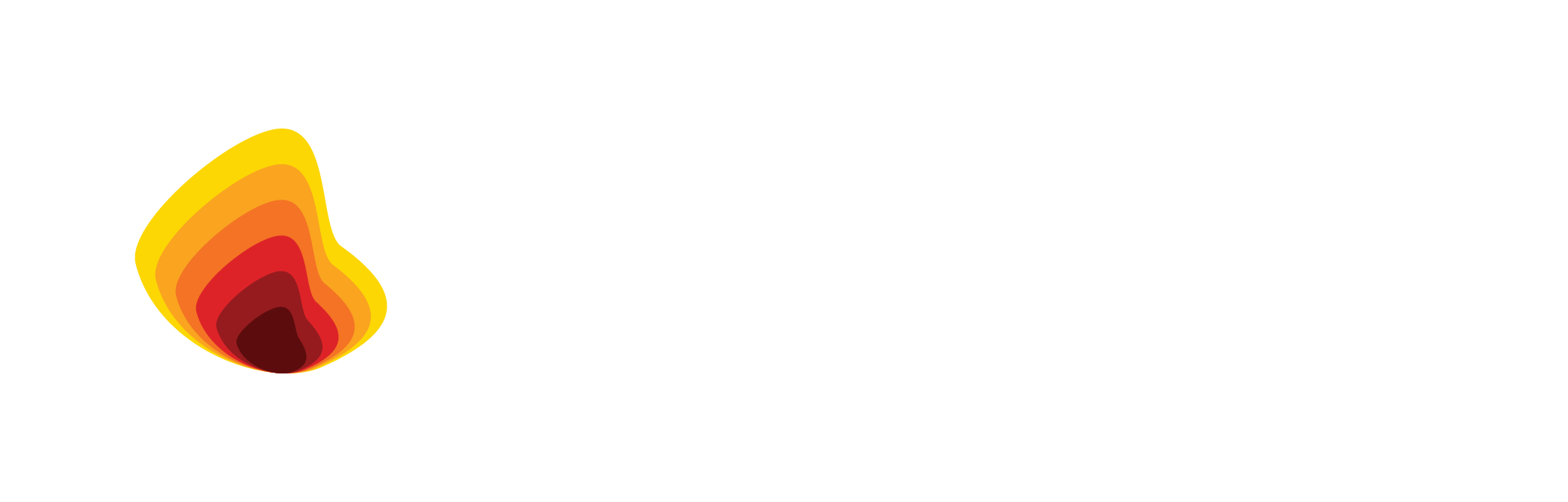 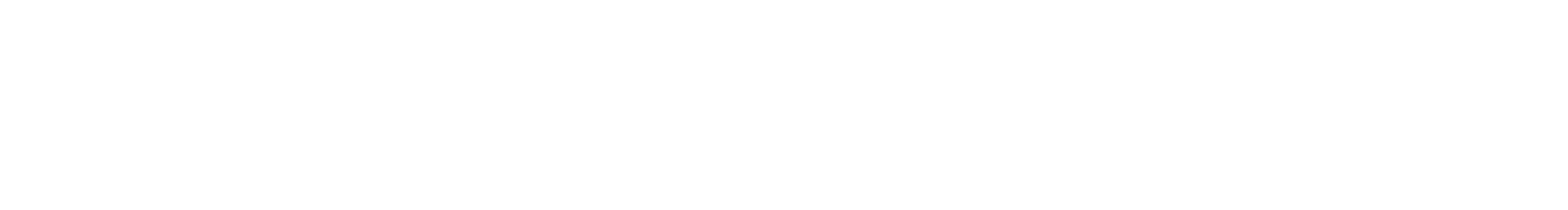 Name 
Position
MinEx CRC
Calibri, 40, bold
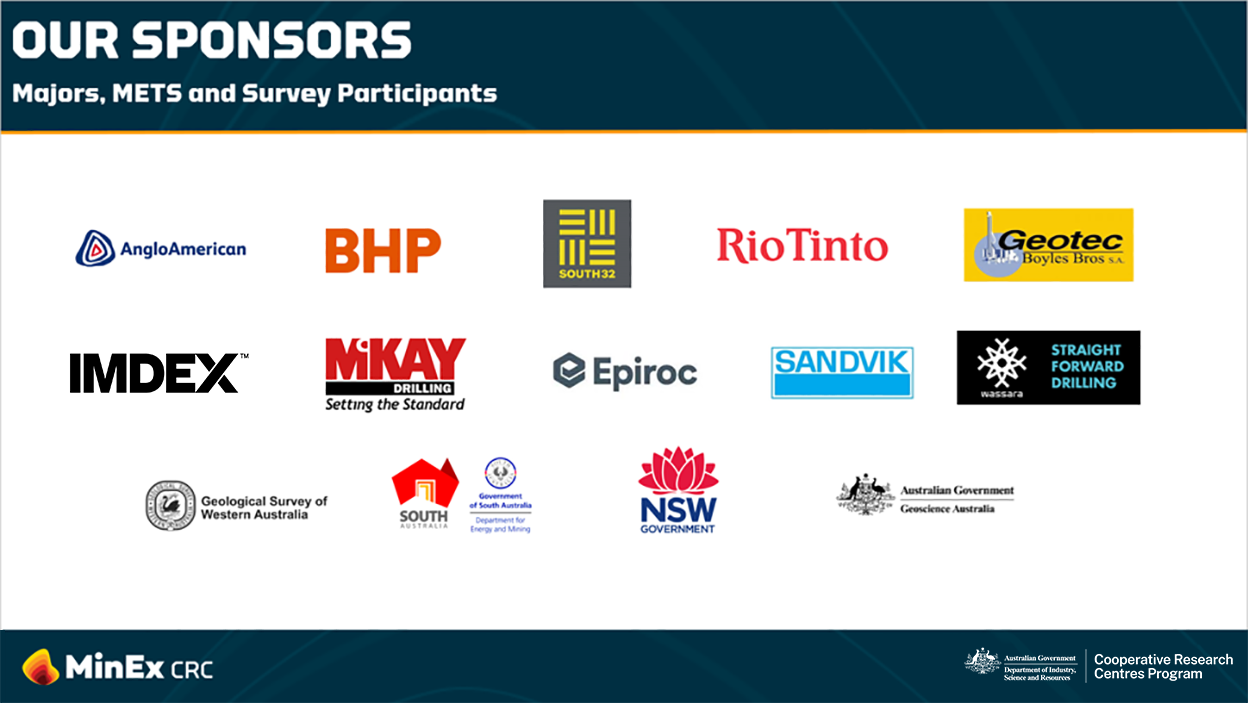 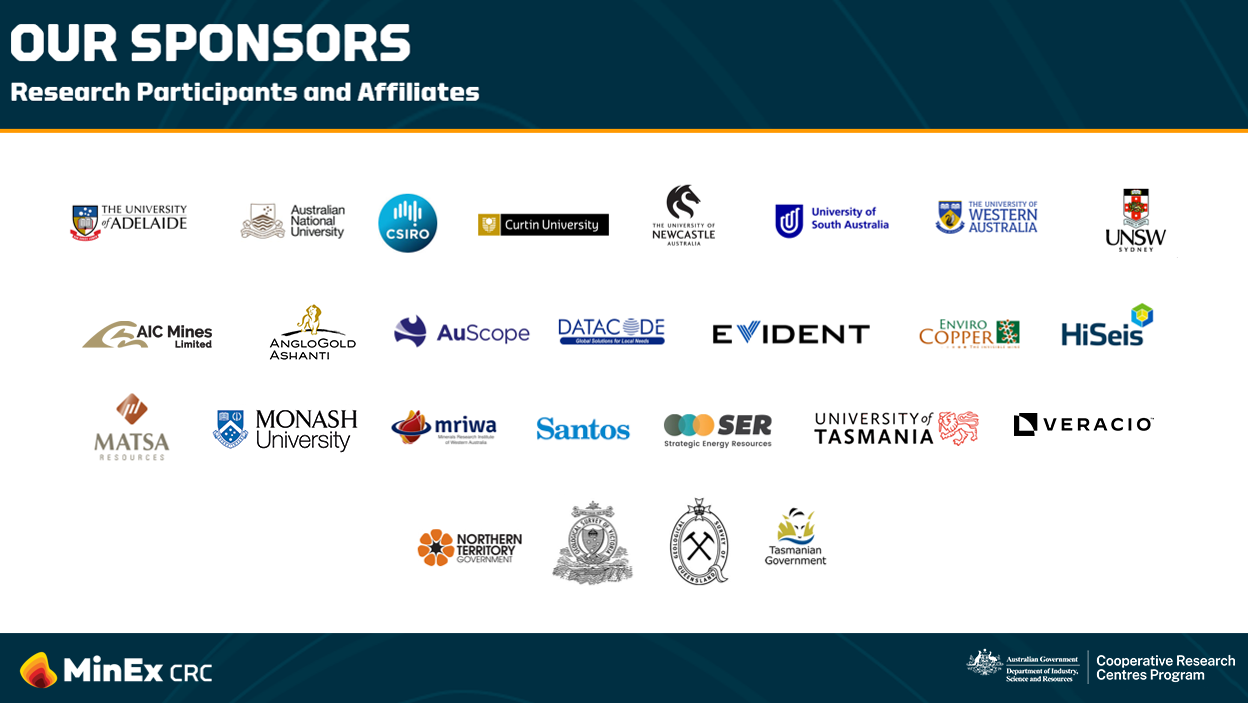 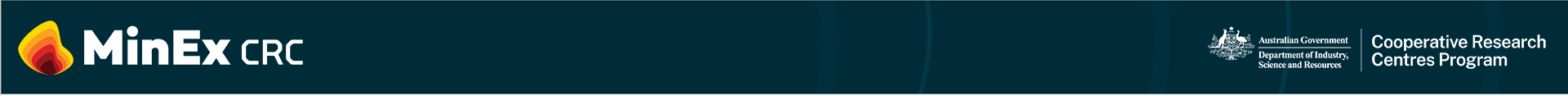 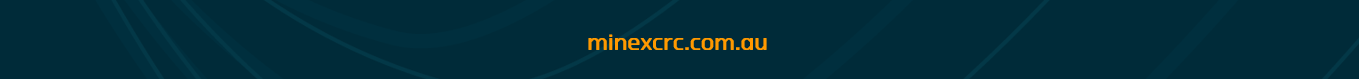 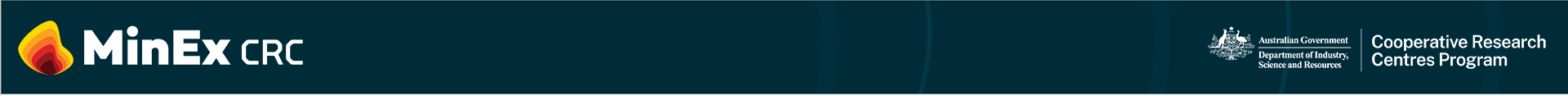 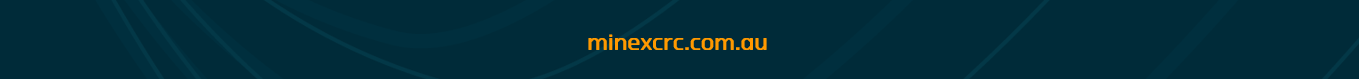 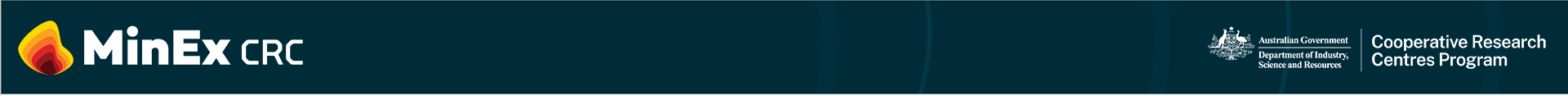 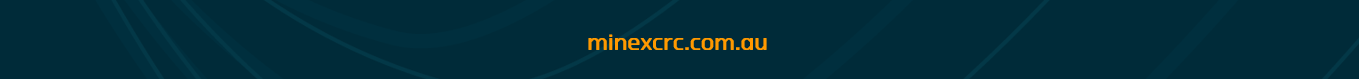 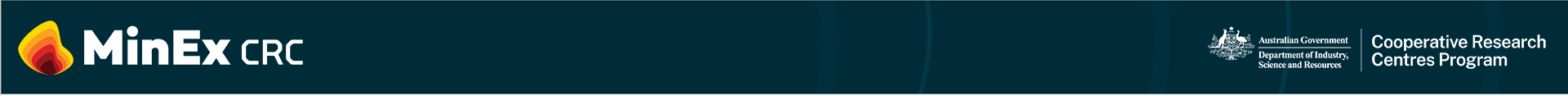 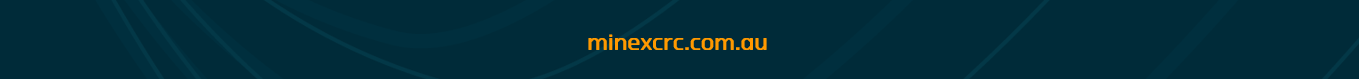 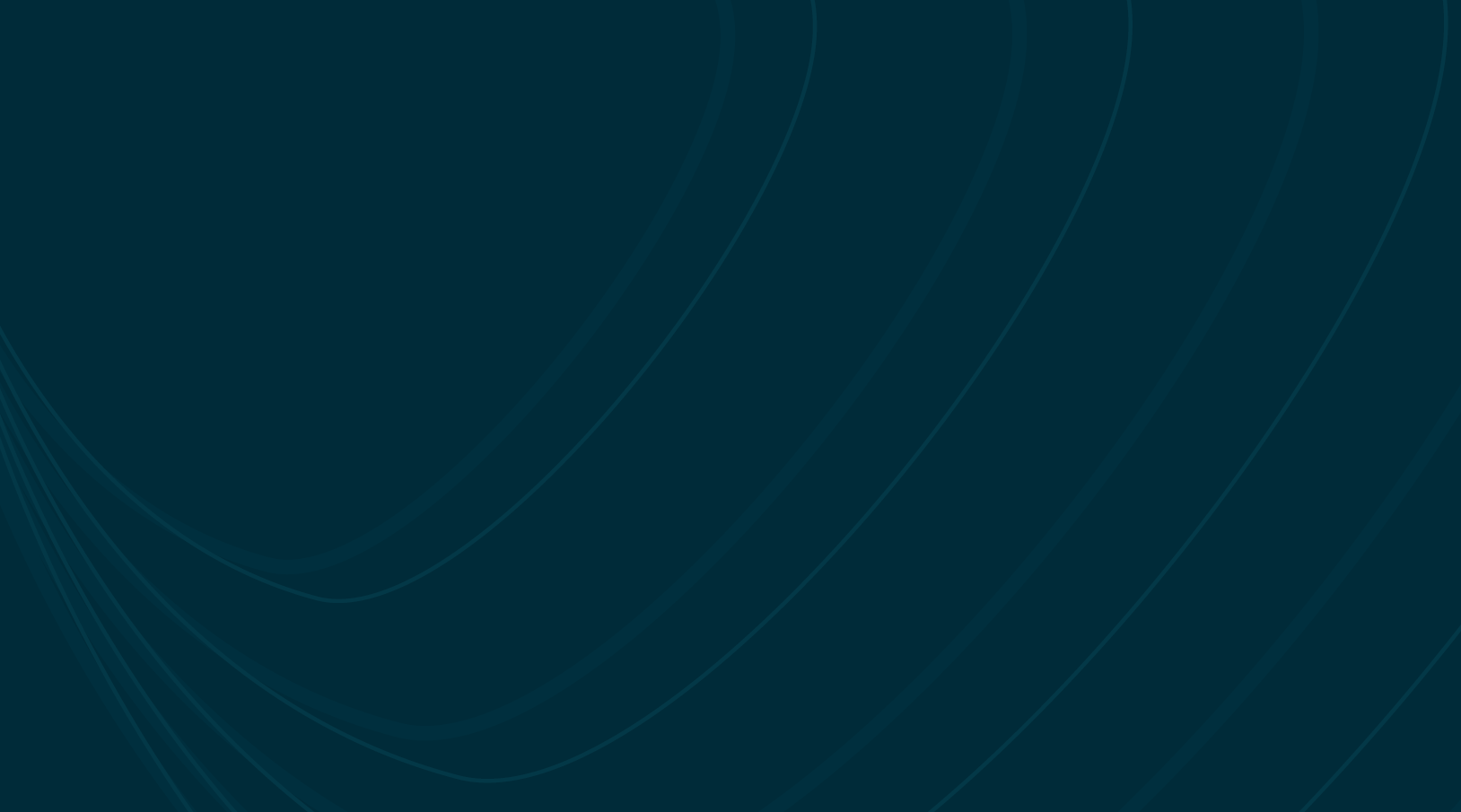 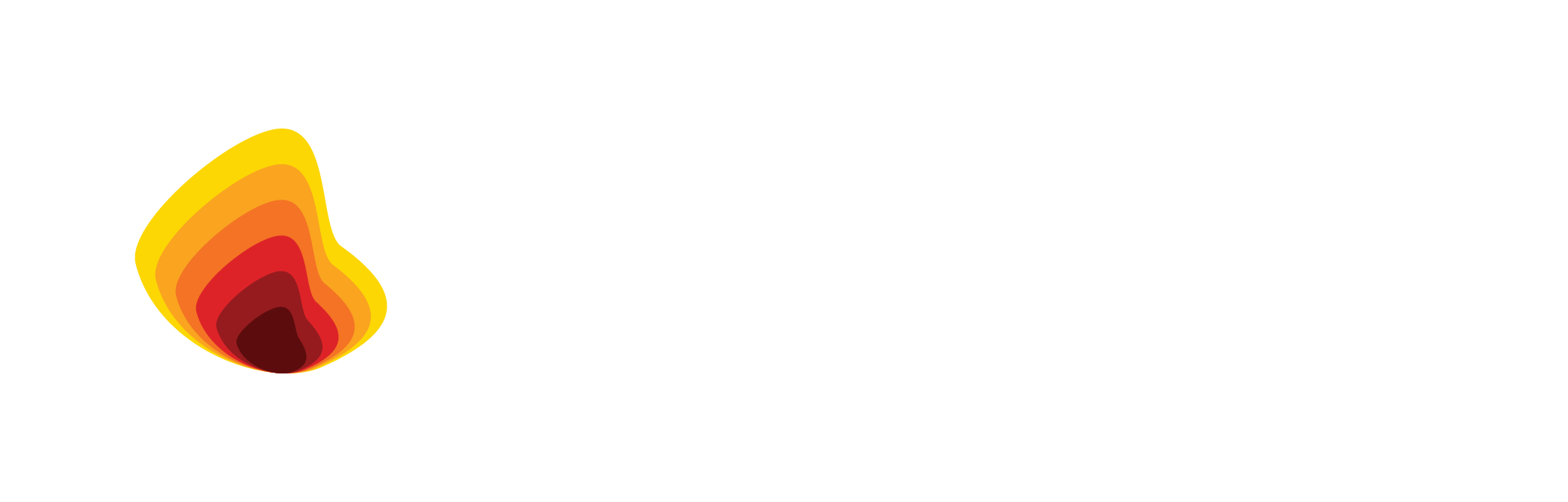 minexcrc.com.au